PENGARUH PERBANDINGAN TEH HERBAL DAUN BINAHONG (Anredera cordifolia (Ten.) Steenis) DENGAN DAUN TEH (Camellia sinensis) DAN SUHU PENGERINGAN TERHADAP KARAKTERISTIK TEH HERBAL
Oleh :
Rindy Partriana D
(133020442)
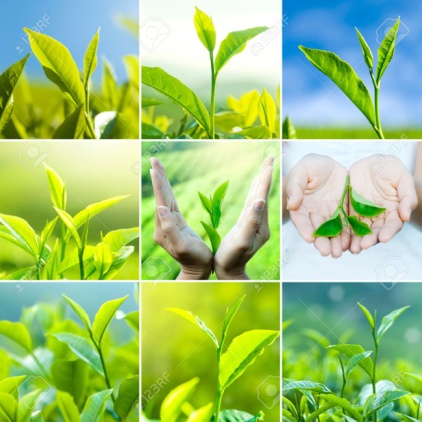 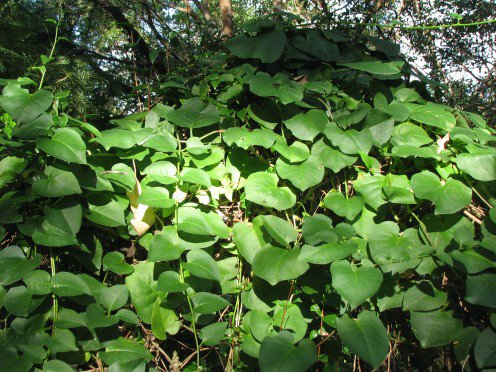 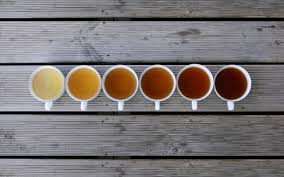 Dosen Pembimbing I		Dr. Ir. Yudi Garnida, MS.
Dosen Pembimbing II		Dr. Ir. Hj. Hasnelly, MSIE.
Dosen Penguji			Ir. Sumartini, MP.
LATAR BELAKANG
Antioksidan
Teh
Daun Binahong
Polifenol
Flavonoid
Teh Herbal
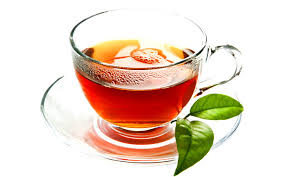 Pengeringan
IDENTIFIKASI MASALAH
MAKSUD DAN TUJUAN PENELITIAN
MANFAAT PENELITIAN
Memberikan informasi mengenai proses pembuatan teh herbal
Memperkaya produk-produk minuman berkhasiat bagi kesehatan
KERANGKA PEMIKIRAN
KERANGKA PEMIKIRAN
HIPOTESIS PENELITIAN
Perbandingan daun binahong dan daun teh berpengaruh terhadap karakteristik teh herbal
Suhu pengeringan berpengaruh terhadap karakteristik teh herbal
Interaksi perbandingan daun binahong dan daun teh dengan suhu pengeringan berpengaruh terhadap karakteristik teh herbal
WAKTU DAN TEMPAT PENELITIAN
METODOLOGI PENELITIAN
BAHAN BAKU UTAMA
BAHAN ANALISIS
Serbuk DPPH, metanol, akuades, larutan luff schools, H2SO4 6 N, KI, Na2S2O3 baku 0,1 N, indikator amilum, HCl 2N.
ALAT PENELITIAN
Tray, 
Blender, 
Tunnel dryer,
Oven, 
Cawan porselin, 
Desikator, 
Refraktrometer, 
Neraca analitik, 
Tabung reaksi, 
Pipet volumetrik, 
Pipet tetes, 
Botol semprot, 
Labu takar, 
Gelas kimia, 
Erlenmeyer, 
Kuvet, dan 
Spektrofotometer
PENELITIAN PENDAHULUAN
Untuk menentukan waktu pengeringan terbaik yang akan diterapkan pada penelitian utama, dengan variasi :
	-	5 jam,
	-	6 jam,
	-	7 jam.
Diagram Alir Penelitian Pendahuluan
PENELITIAN UTAMA
Rancang Perlakuan :
	- Variasi perbandingan daun binahong dan daun teh (P) :
	p1 = daun binahong : daun teh = 2 : 1
	p2 = daun binahong : daun teh = 1 : 1
	p3 = daun binahong : daun teh = 1 : 2

	- Suhu pengeringan teh herbal (S) :
	s1 = 50 oC
	s2 = 55 oC
	s3 = 60 oC
Rancangan Percobaan
	Rancangan percobaan yang dilakukan pada penelitian ini adalah Rancangan Acak Kelompok (RAK) dengan faktorial 3 x 3 dengan 3 kali pengulangan sehingga diperoleh 27 perlakuan. 
Yijk  =   + Kk + Pi + Sj + (PS)ij + ijk
Rancangan Percobaan
	Model Rancangan Percobaan Faktorial 3x3 dengan Rancangan Acak Kelompok (RAK)
Rancangan Percobaan
	Tata Letak Faktorial 3x3 dengan Rancangan Acak Kelompok (RAK)
Rancangan Analisis
maka dapat ditentukan daerah penolakan hipotesis, yaitu :

Jika F hitung ≤ F tabel pada taraf 5% yang berarti tidak terdapat pengaruh yang nyata atau tidak ada pengaruh dari masing-masing perlakuan.

Jika F hitung ˃ F tabel pada taraf 5% yang berarti terdapat pengaruh yang nyata atau ada pengaruh dari masing-masing perlakuan.

Jika terdapat pengaruh antara rata-rata dan masing-masing perlakuan (F hitung ˃ F tabel) maka dilakukan uji Duncan untuk mengetahui perbedaan antar perlakuan (Gasperz, 1995).
Rancangan Respon
Respon Kimia
Kadar Air metode gravimetri
Kadar Abu metode gravimetri
Aktivitas Antioksidan metode DPPH
Kualitatif Saponin metode uji busa
Respon Organoleptik
Uji hedonik (Soekarto, 1985)
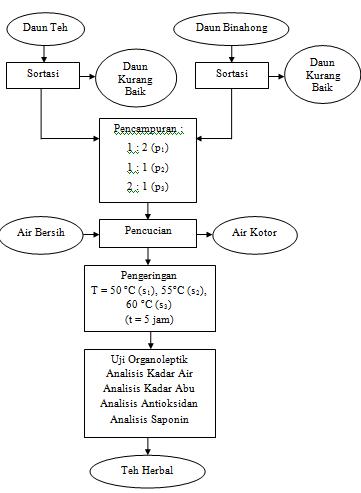 Diagram Alir 
	Penelitian Utama
HASIL PENELITIAN PENDAHULUAN
Keterangan :	Rata-rata perlakuan yang diikuti oleh huruf yang 		tidak sama menunjukkan perbedaan yang nyata 		menurut uji Duncan pada taraf 5%.
HASIL ANALISA KADAR AIR
Keterangan :	Rata-rata perlakuan yang diikuti oleh huruf yang tidak sama 		menunjukkan perbedaan yang nyata menurut uji Duncan 		pada taraf 5%. Notasi huruf kapital dibaca secara vertikal, 		sedangkan notasi huruf kecil dibaca secara horizontal
HASIL ANALISA KADAR ABU
Keterangan :	Rata-rata perlakuan yang diikuti oleh huruf yang tidak sama 		menunjukkan perbedaan yang nyata menurut uji Duncan 		pada taraf 5%. Notasi huruf kapital dibaca secara vertikal, 		sedangkan notasi huruf kecil dibaca secara horizontal
HASIL ANALISA AKTIVITAS ANTIOKSIDAN
Keterangan :	Rata-rata perlakuan yang diikuti oleh huruf yang tidak sama 		menunjukkan perbedaan yang nyata menurut uji Duncan 		pada taraf 5%. Notasi huruf kapital dibaca secara vertikal, 		sedangkan notasi huruf kecil dibaca secara horizontal
HASIL ORGANOLEPTIK
WARNA
Keterangan :	Rata-rata perlakuan yang diikuti oleh huruf yang tidak sama 		menunjukkan perbedaan yang nyata menurut uji Duncan 		pada taraf 5%. Notasi huruf kapital dibaca secara vertikal, 		sedangkan notasi huruf kecil dibaca secara horizontal
HASIL ORGANOLEPTIK
AROMA
Keterangan :	Rata-rata perlakuan yang diikuti oleh huruf yang tidak sama 		menunjukkan perbedaan yang nyata menurut uji Duncan 		pada taraf 5%. Notasi huruf kapital dibaca secara vertikal, 		sedangkan notasi huruf kecil dibaca secara horizontal
HASIL ORGANOLEPTIK
RASA
Keterangan :	Rata-rata perlakuan yang diikuti oleh huruf yang tidak sama 		menunjukkan perbedaan yang nyata menurut uji Duncan 		pada taraf 5%.
HASIL ORGANOLEPTIK
RASA
Keterangan :	Rata-rata perlakuan yang diikuti oleh huruf yang tidak sama 		menunjukkan perbedaan yang nyata menurut uji Duncan 		pada taraf 5%.
HASIL ORGANOLEPTIK
AFTER TASTE
Keterangan :	Rata-rata perlakuan yang diikuti oleh huruf yang tidak sama 		menunjukkan perbedaan yang nyata menurut uji Duncan 		pada taraf 5%.
HASIL ANALISA SAPONIN
PRODUK TERPILIH
Perbandingan daun binahong dan daun teh 2:1
Suhu Pengeringan 60 oC
Kadar Air 5,57 %
Kadar Abu 3,09 %
Aktivitas Antioksidan 360,5 ppm
Kandungan Saponin (+)
KESIMPULAN
Lama waktu pengeringan yang dipilih untuk digunakan pada penelitian utama adalah dengan waktu 5 jam.
Perbandingan daun binahong dengan daun teh berpengaruh nyata terhadap kadar air, kadar abu, aktivitas antioksidan dan uji organoleptik pada parameter warna, aroma dan rasa, tetapi tidak berpengaruh nyata terhadap after taste.
Suhu pengeringan memberikan pengaruh nyata terhadap kadar air, kadar abu, aktivitas antioksidan, uji organoleptik pada parameter rasa dan after taste, tetapi tidak berpengaruh nyata terhadap uji organoleptik pada parameter warna dan aroma.
Interaksi antara perbandingan daun binahong dan daun teh dengan suhu pengeringan berpengaruh nyata terhadap kadar air, kadar abu, aktivitas antioksidan, uji organoleptik parameter warna dan rasa, tetapi tidak berpengaruh nyata terhadap uji organoleptik pada parameter aroma dan after taste.
Berdasarkan perhitungan pemilihan produk terpilih, produk yang terpilih yaitu produk kode p1s3 dengan perbandingan daun binahong dan daun teh 2:1 dengan suhu pengeringan 60°C.
SARAN
Perlu dilakukan penelitian lebih lanjut untuk mengetahui pengaruh penyimpanan dan kondisi pengemasan terhadap teh herbal.
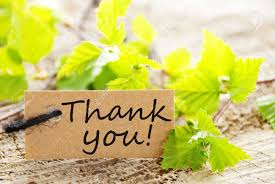 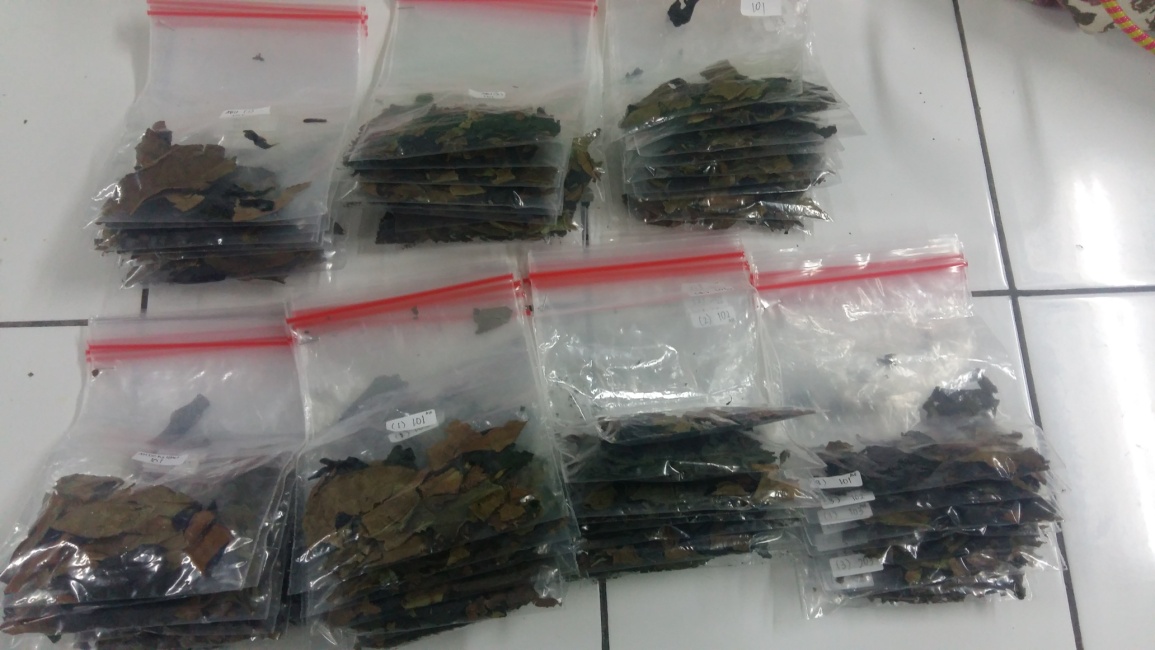 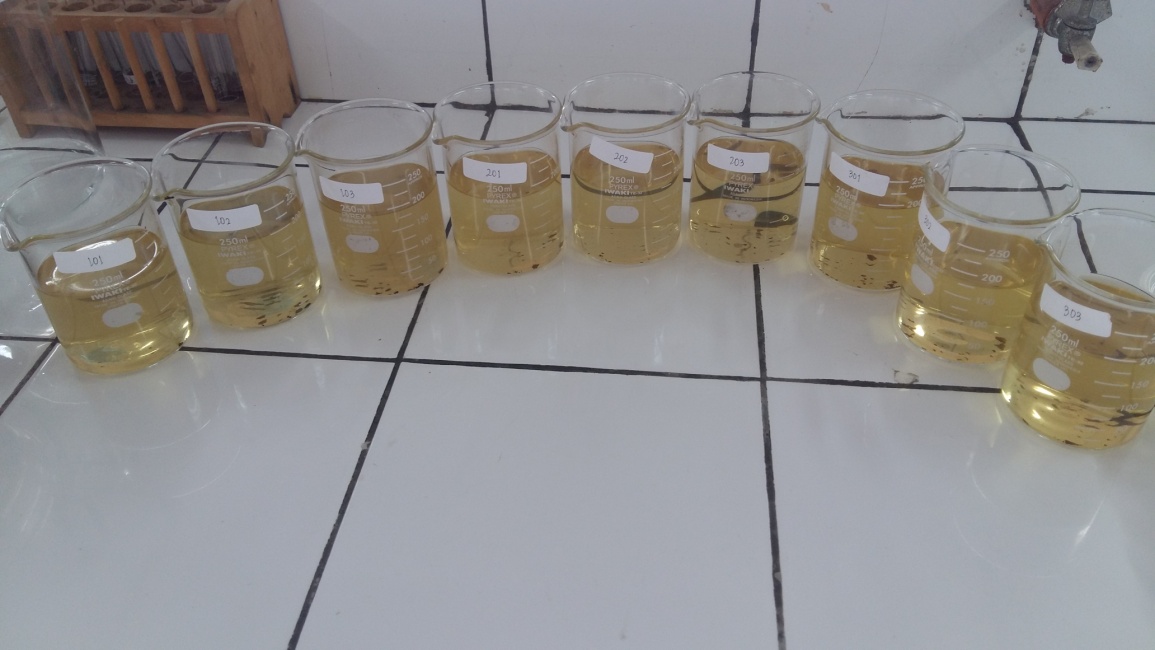 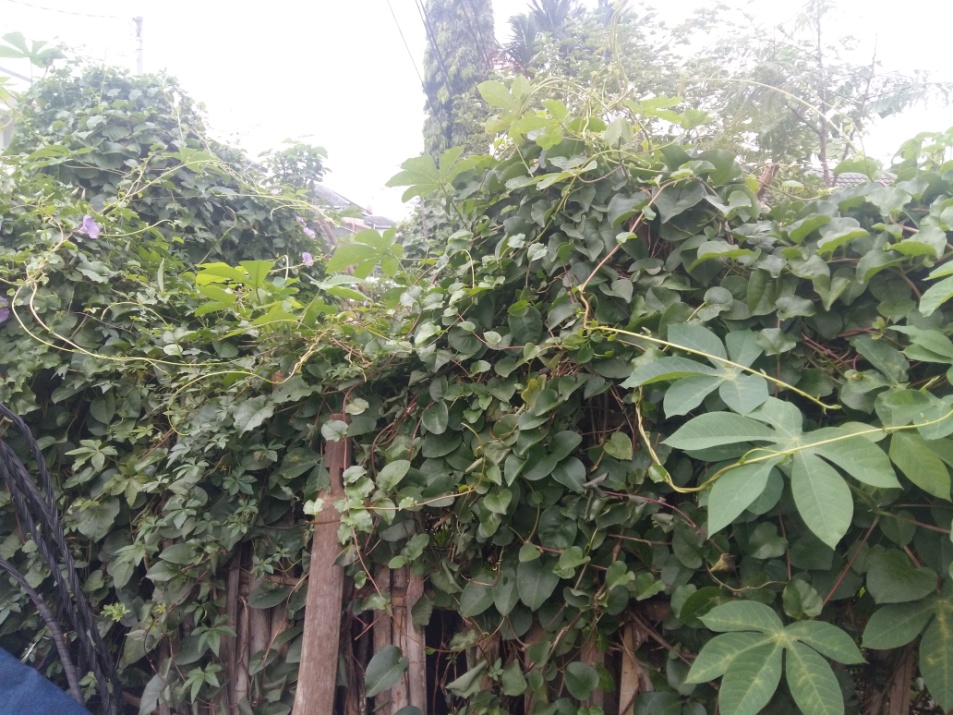 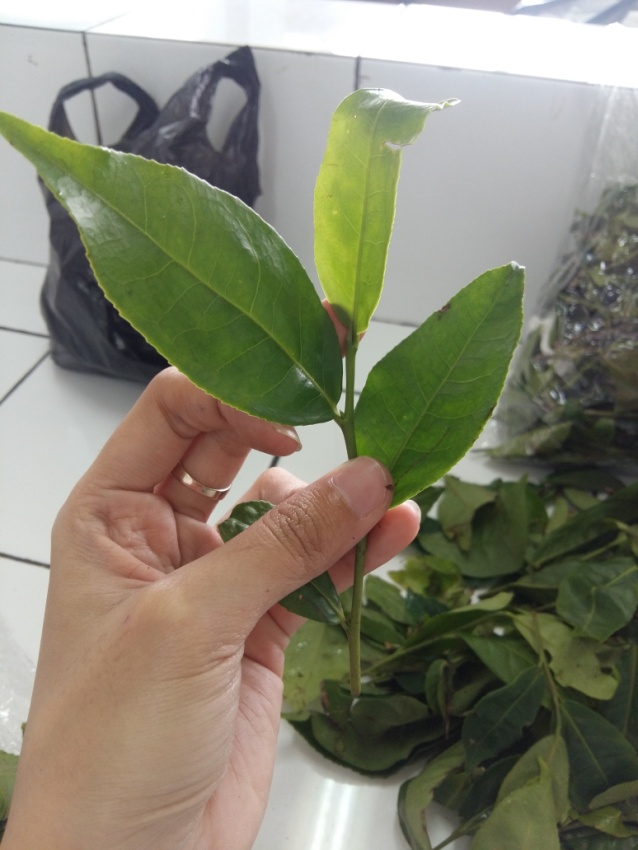